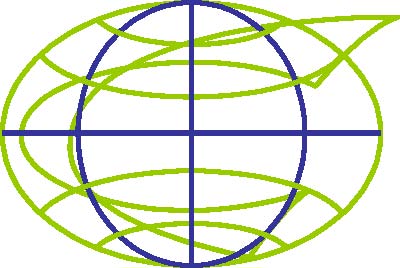 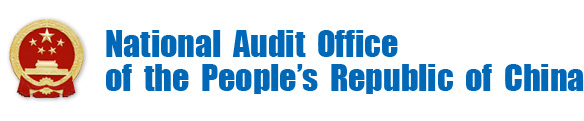 INTOSAI KSC
National Audit Office of China
INTOSAI Working Group on Big Data
CONTRIBUTION TO THE IMPLEMENTATION OF THE STRATEGIC OBJECTIVES AND CROSSCUTTING PRIORITIES
20-22 August  2018, Kampala, UGANDA
Natiaonal Audit Office of China
CONTENT
THE STRATEGIC OBJECTIVES AND CROSSCUTTING PRIORITIES
INTOSAI  Strategic plan 2017-2022
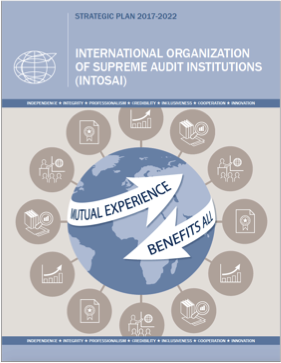 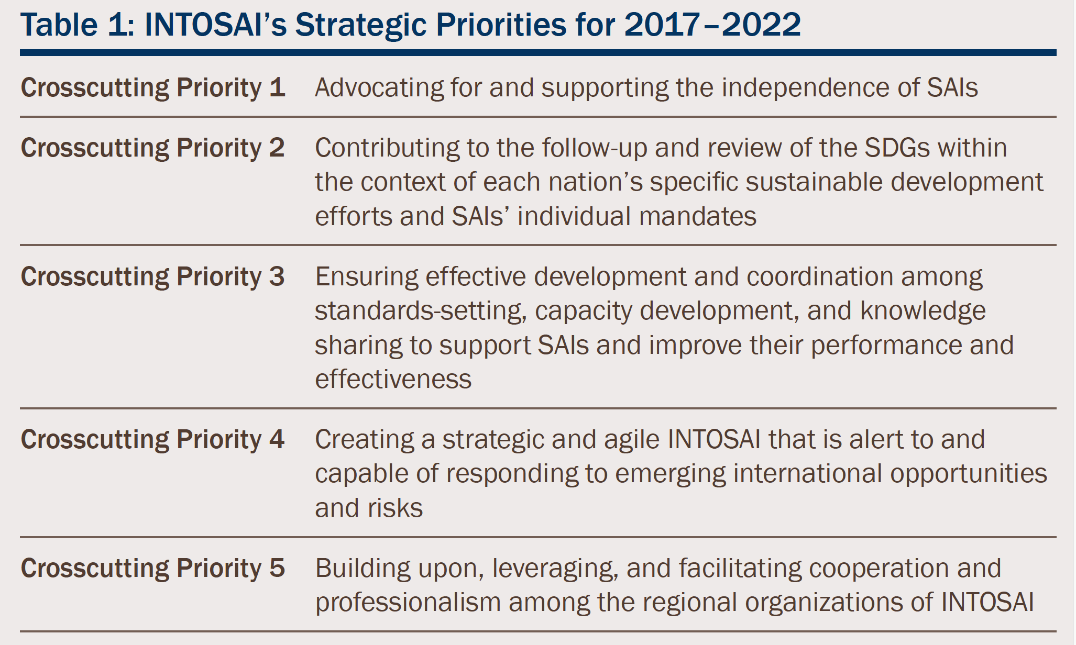 THE STRATEGIC GOALS OF WGBD
2.
1.
Summarize the know-how, experiences and good practices concerning big data audit to help SAIs boost relevant skills.
Identify opportunities and challenges SAIs are facing in a big data world to make recommendations to SAIs.
4.
3.
Develop guidelines and research reports to share knowledge and support capacity building activities in big data audit.
Strengthen bilateral, regional and INTOSAI-wide cooperation among SAIs in big data audit.
[Speaker Notes: Established in December 2016, in Abu Dhabi, UAE
Listed under Goal 3 - Knowledge Sharing Committee.]
WGBD
Research on
Big Data auditing technologies innovation
Task team formed by SAI Indonesia(leader), Austria, Norway, Denmark, United Kingdom, Brazil, Russian.
Draft paper are expected to be ready for comments before 4th meeting of WGBD

Big data auditing practice to Sustainable Development Goals
Cases shared in the 2nd meeting and framework distributed to participants
Draft paper are expect to be ready before INCOSAI 2019
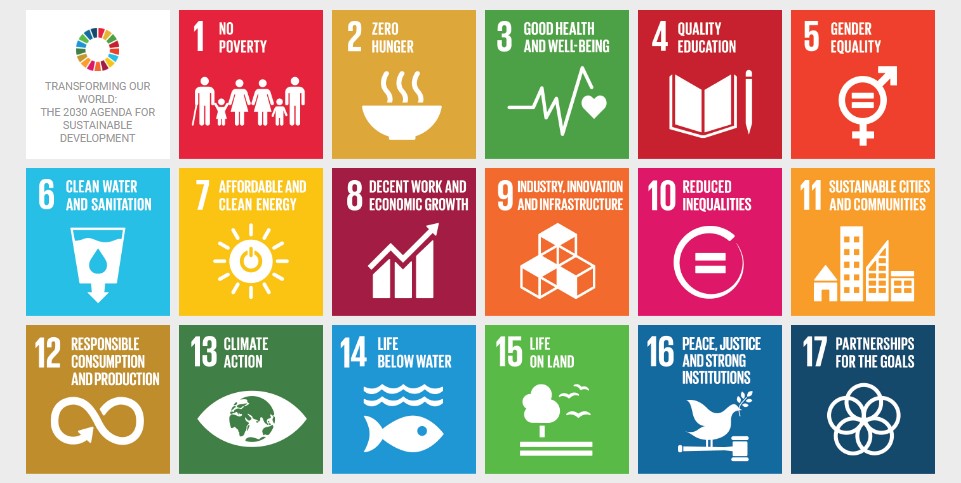 2030 AGENDA  FOR SUSTAINABLE DEVELOPMENT
INTOSAI’s Strategic Priorities for 2017–2022
Four approaches to SDGs
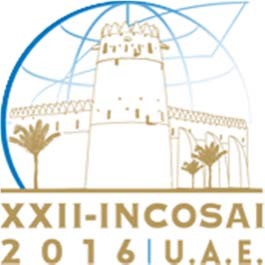 [Speaker Notes: Auditing national systems of follow-up (assessing the readiness of national systems to report on progress towards the achievement of the SDGs);
2.	Performance audit of SDG programmes  (undertaking performance audits that examine key government programmes contributing to the SDGs);
3.	Assessing and supporting SDG 16 (assessing and supporting the implementation of SDG 16, which relates to transparent, efficient, and accountable institutions);
4.	Being models of transparency and accountability (being models of transparency and accountability in their own operations)]
Characteristics of Big Data Audit
[Speaker Notes: Multi-source:    big data auditing need to collect various source of data
Multi-technique: big data auditing includes many kinds of technologies, such ashadoop, spark, R language,Pathon, etc.
Multi-perspective: we can not only find clues at micro-level, but also the hidden risks, policy implementation effect from macor-level.
Multi-relationship: , we can collect various kinds of data, those data help us to make cross-field analysis for finding something wrong or abnormal
Multi-pattern: big data auditing work pattern include onsite audit,offsite audit, remote audit and so on.]
Practice of SAIs  in context of Big Data
Open data and Data reliability
Performance Audit
On  government programmes that contribute to specific aspects of the SDGs by data analytics
Financial Audit
use big data technology in collecting evidence, data analytics and reporting
SAI performance
Big Data helps SAIs to promote efficiency and transparency.
Developing WGBD’s plan 2020-22
Main challenges in data analytics to member SAIs
Legal and Policy issue
Data analytics tools, Training and Knowledge Sharing
Quailty Control
 Suggestion to WGBD’s plan 
 Quailty Control
 Guidance
Capacity Building
Website
Ready to revamp to KSC-IDI portal
Stakeholders
AFROSAI-E
European Court of Auditors (ECA) 
ISO PC 295 (Audit data collection)     

AFROSAI-E and ECA are observers of WGBD. ISO PC 295 and WGBD exchange information from time to time. But WGBD hasn't signed any MoU with the stakeholders.
Thank You
Email : intosai-wgbd@audit.gov.cn